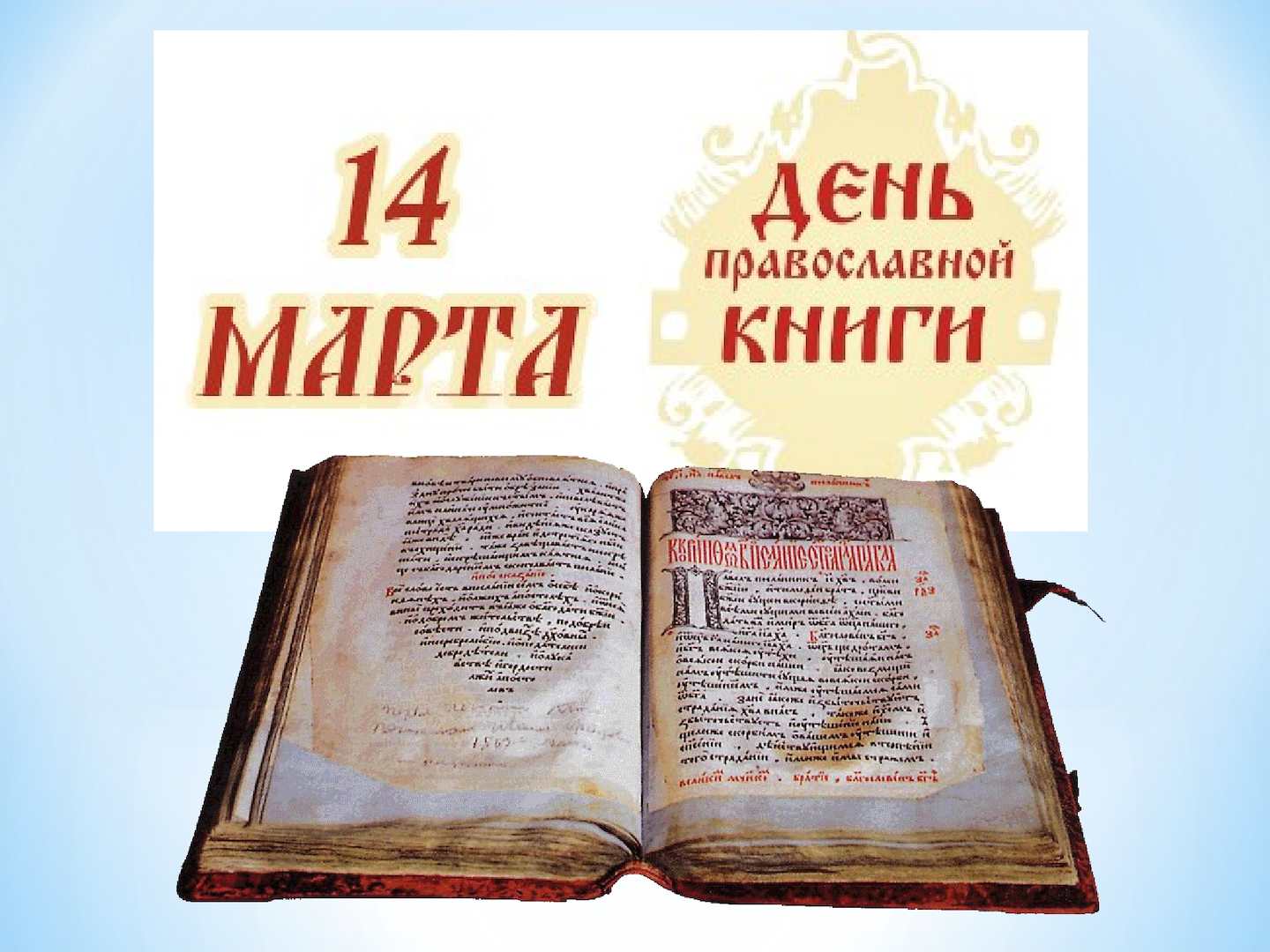 Подготовила: воспитатель 
Дзюба Лариса Владимировна )          СП «Детский сад «Терем – теремок» ГБОУ ОООШ № 21 г. Новокуйбышевска
Книга – лучший друг
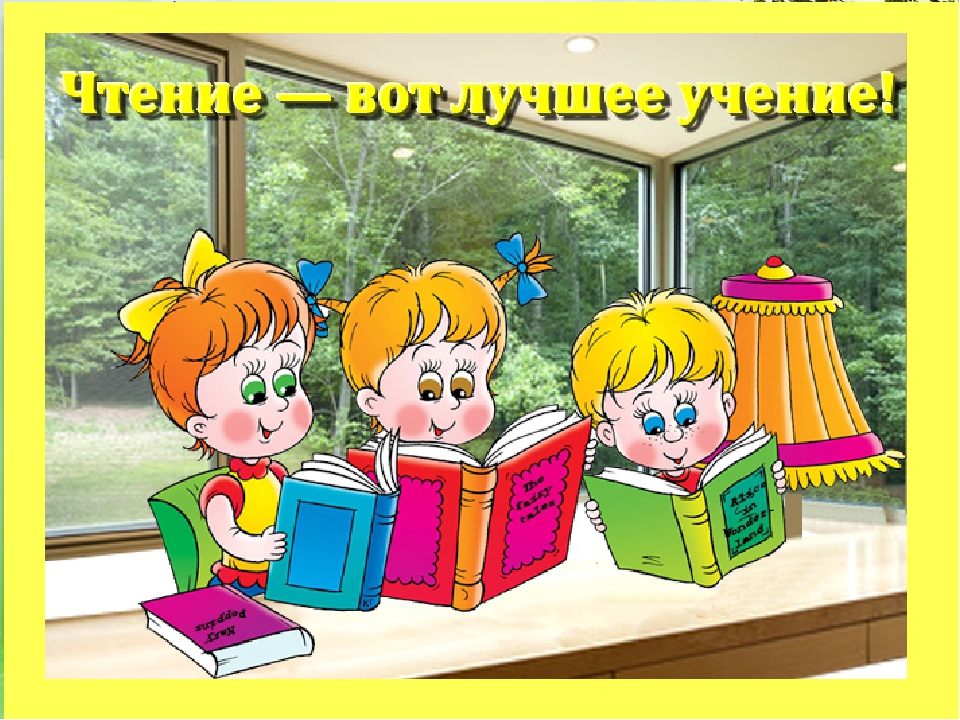 Книгу можно купить в книжном магазине.
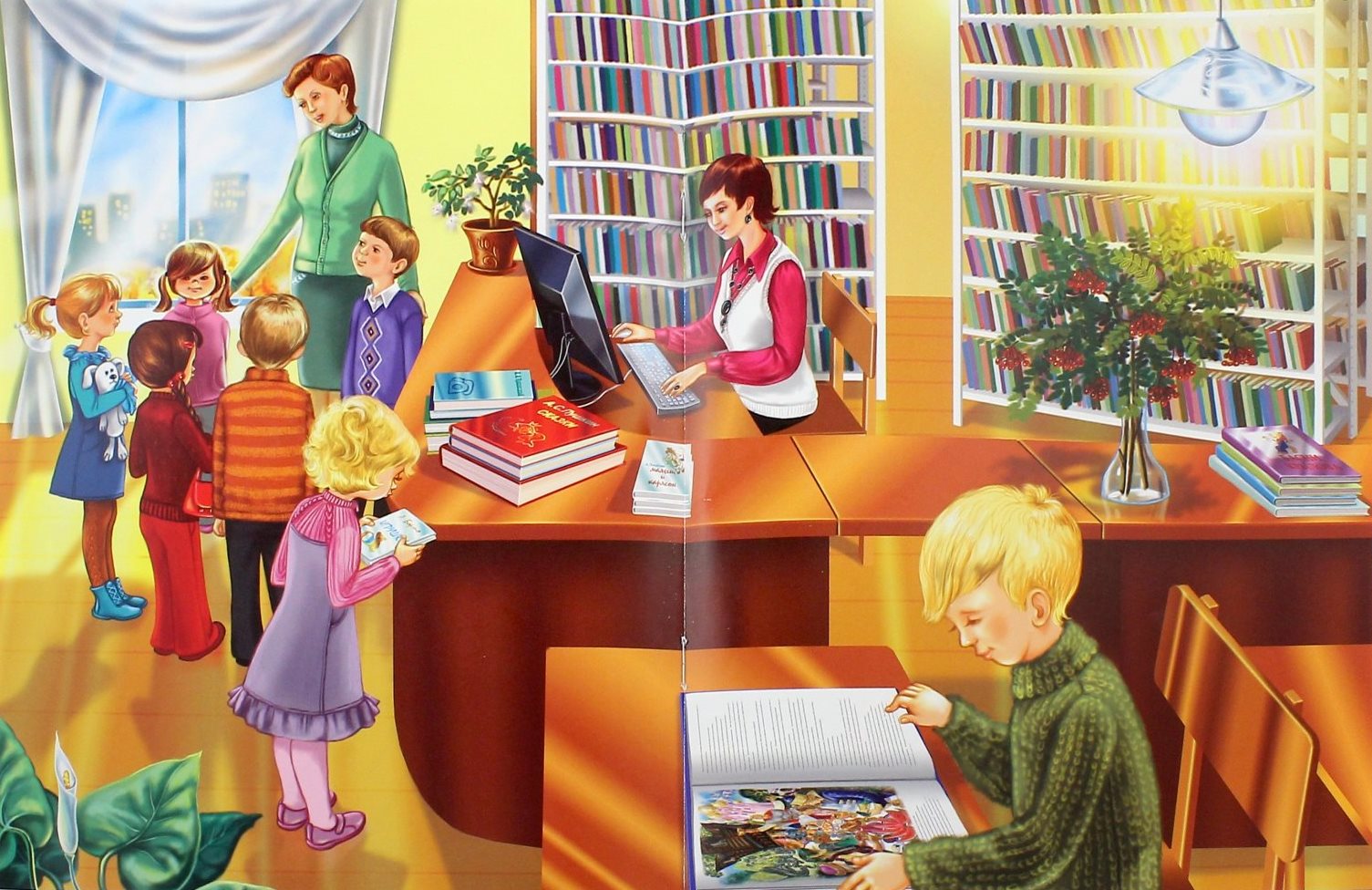 Скачать в интернете – электронная книга, взять в библиотеке.
Весенние праздники
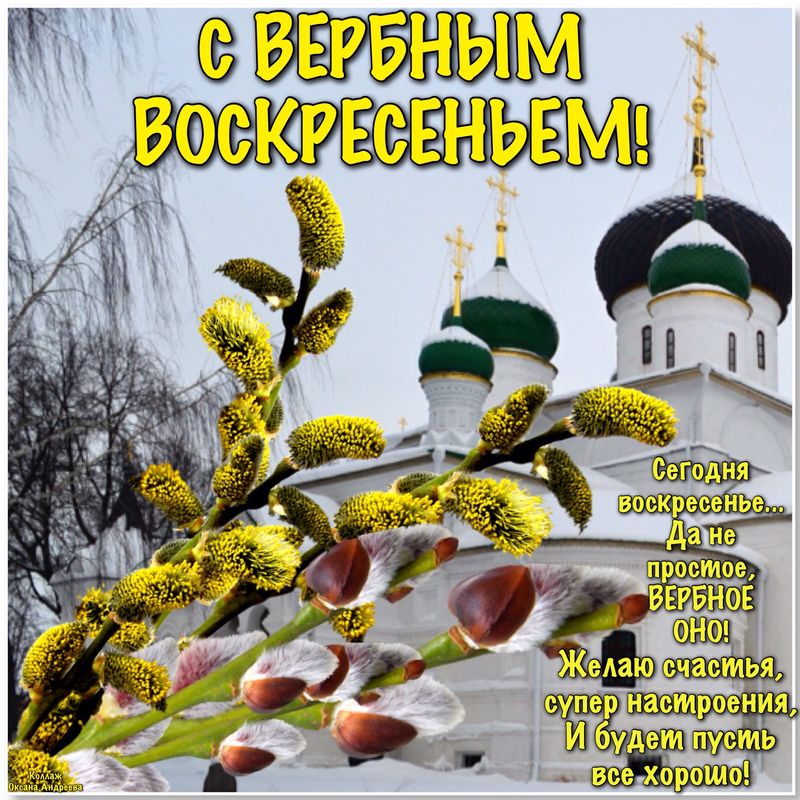 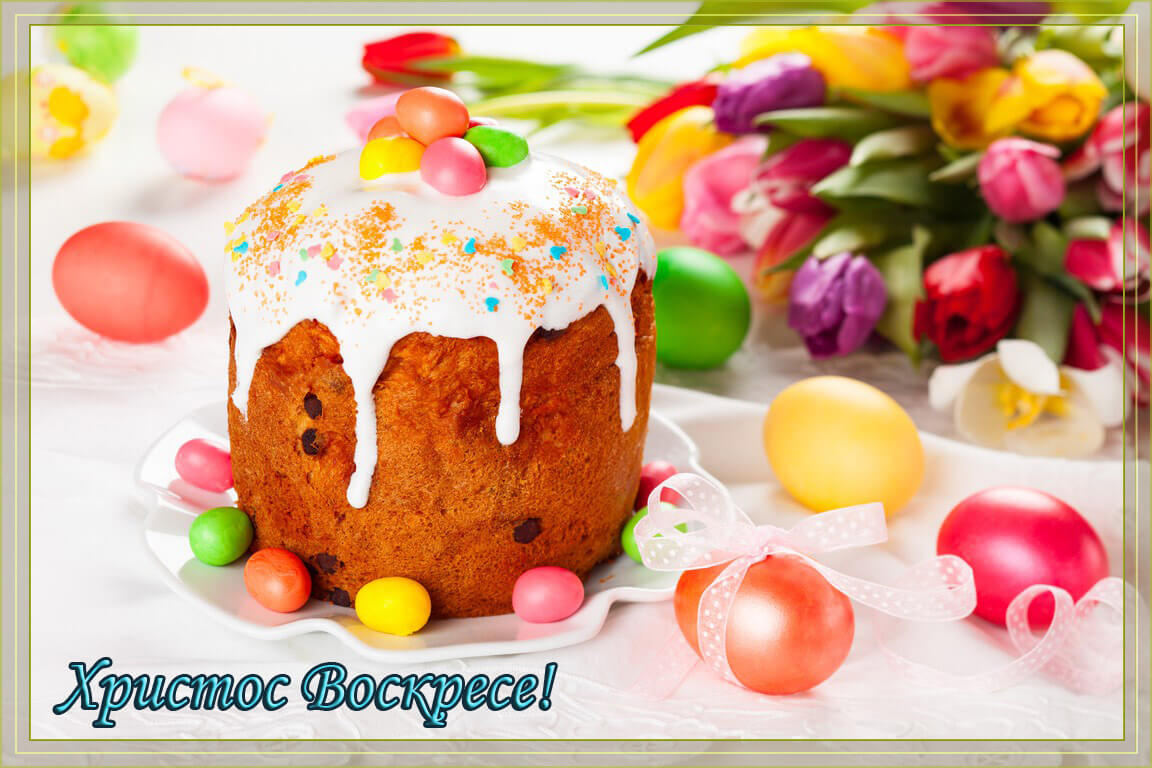 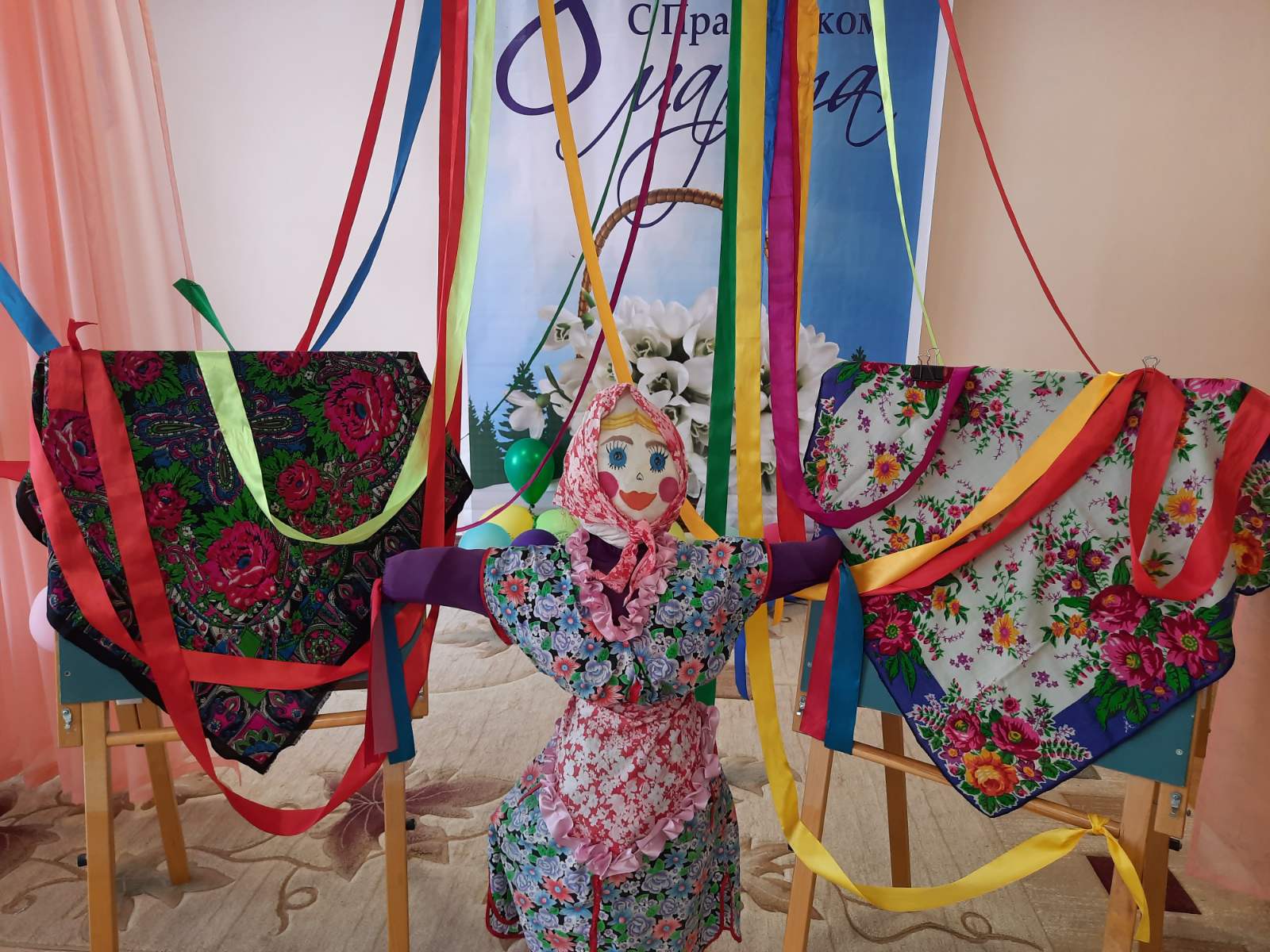 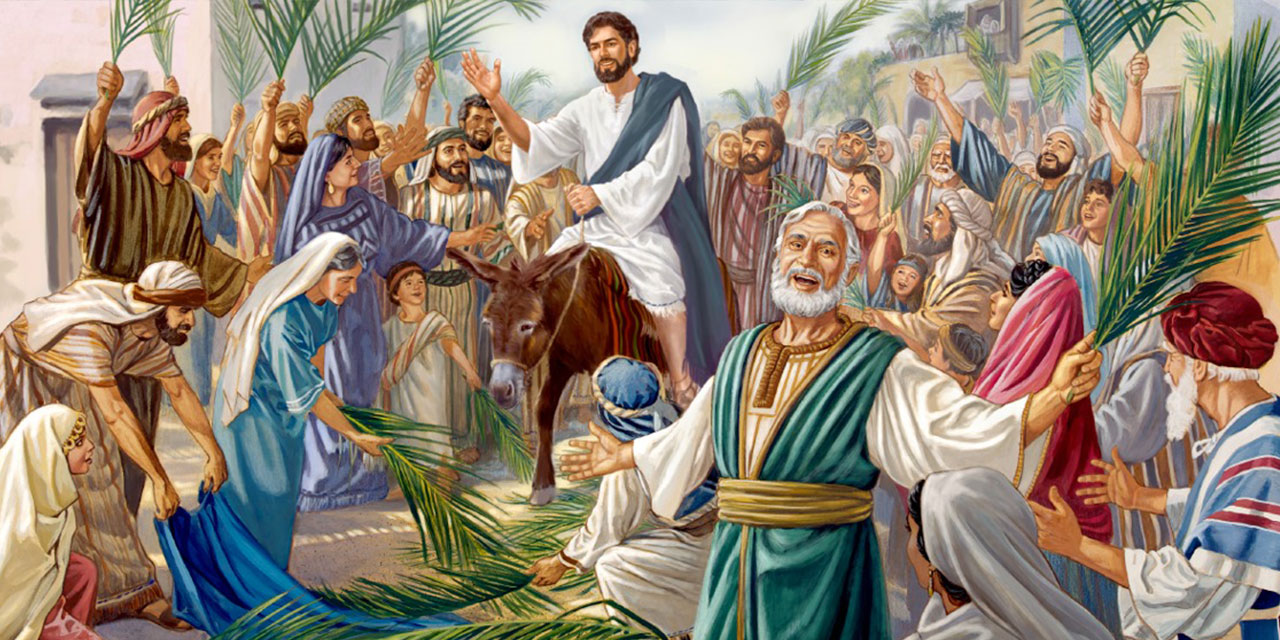 Весенние праздники
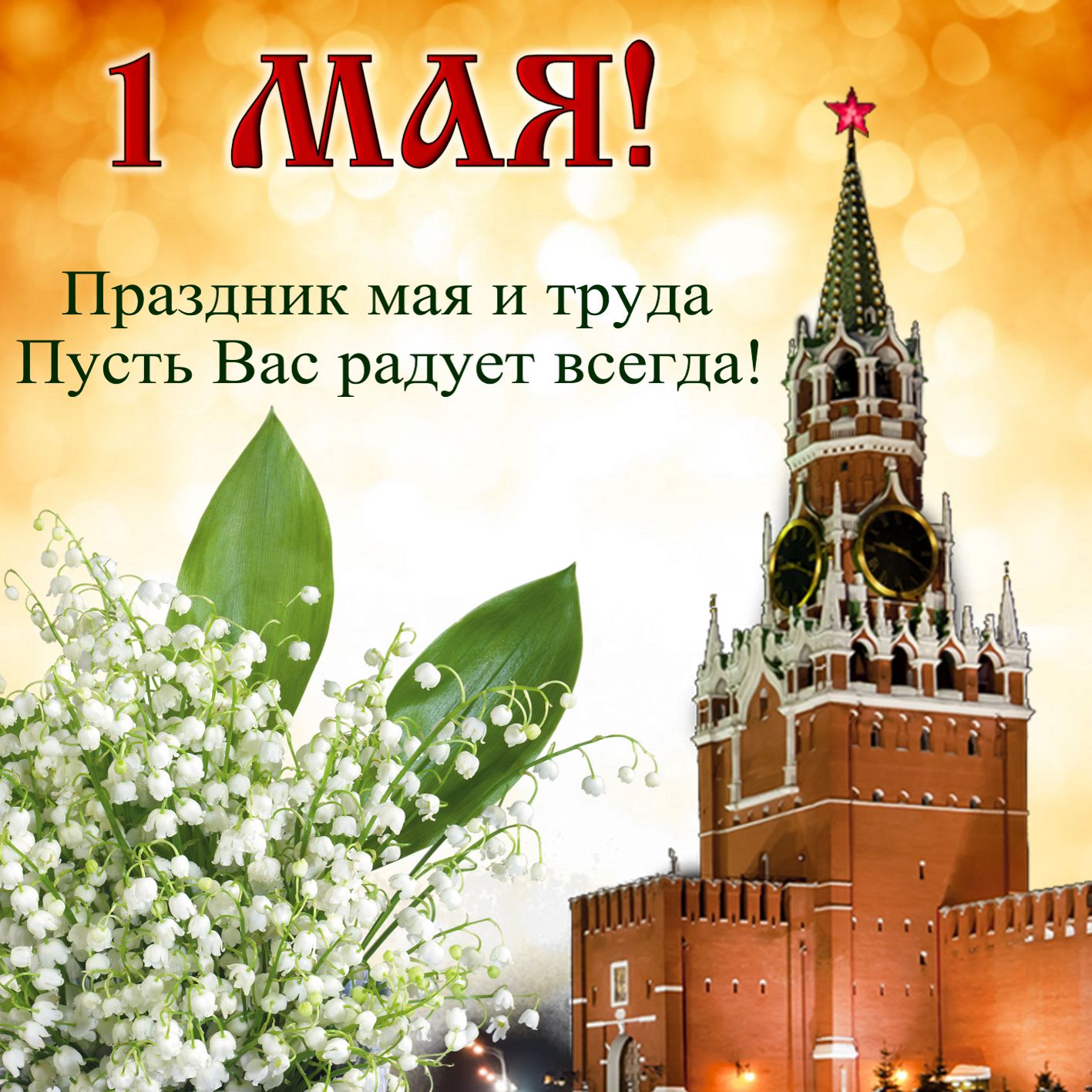 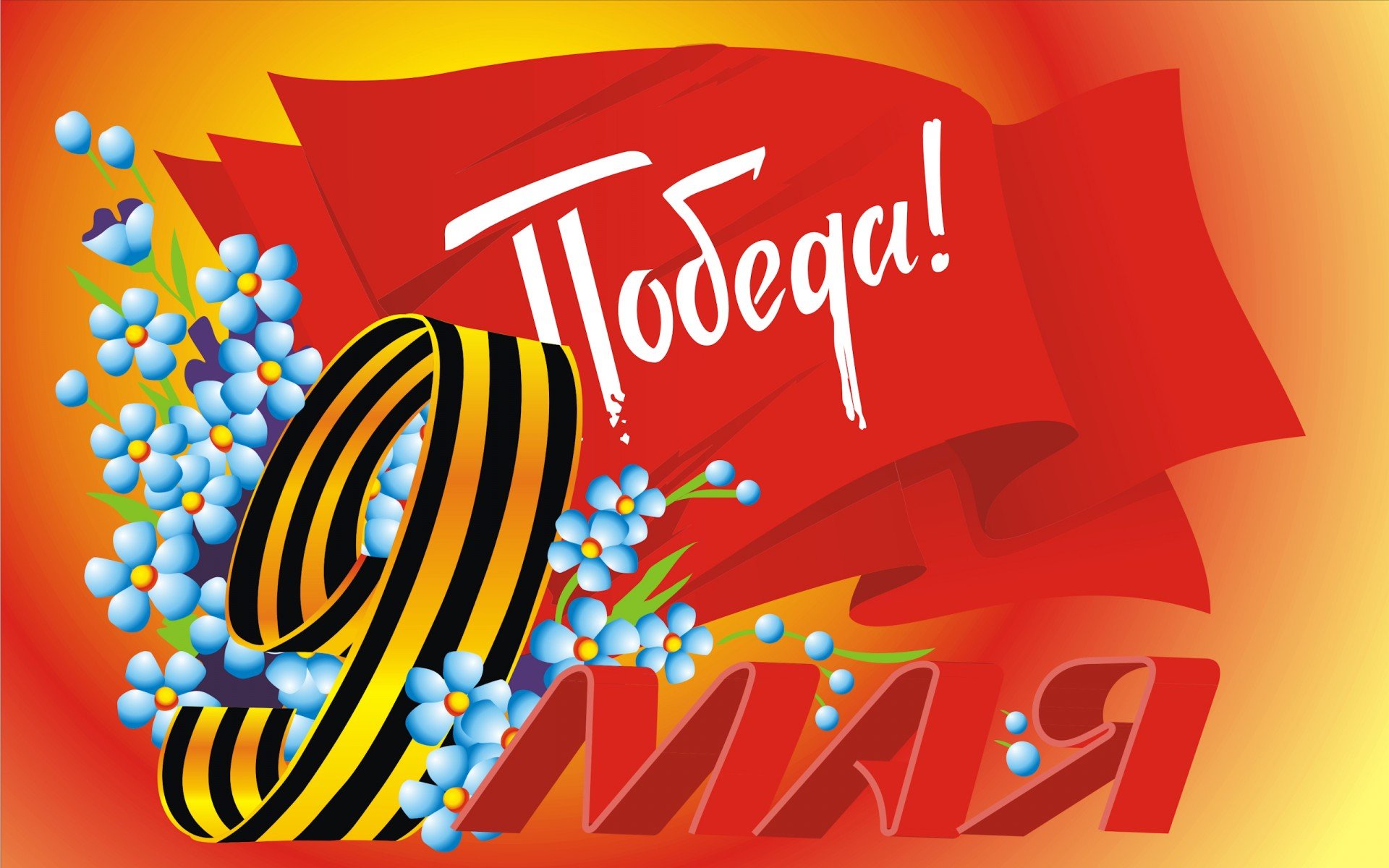 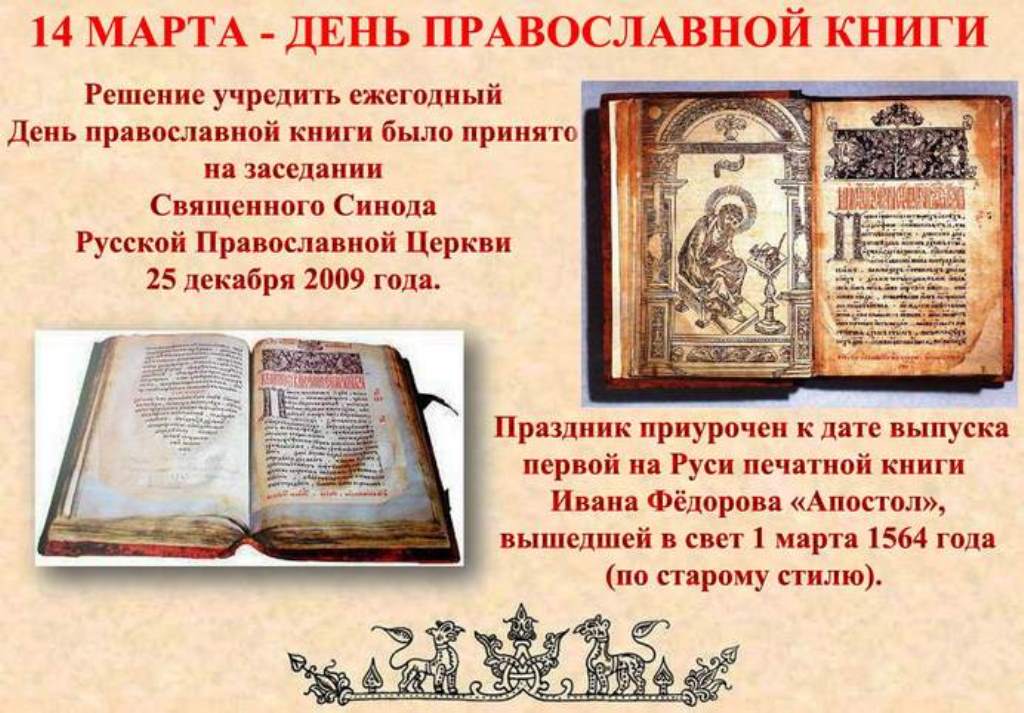 Библия
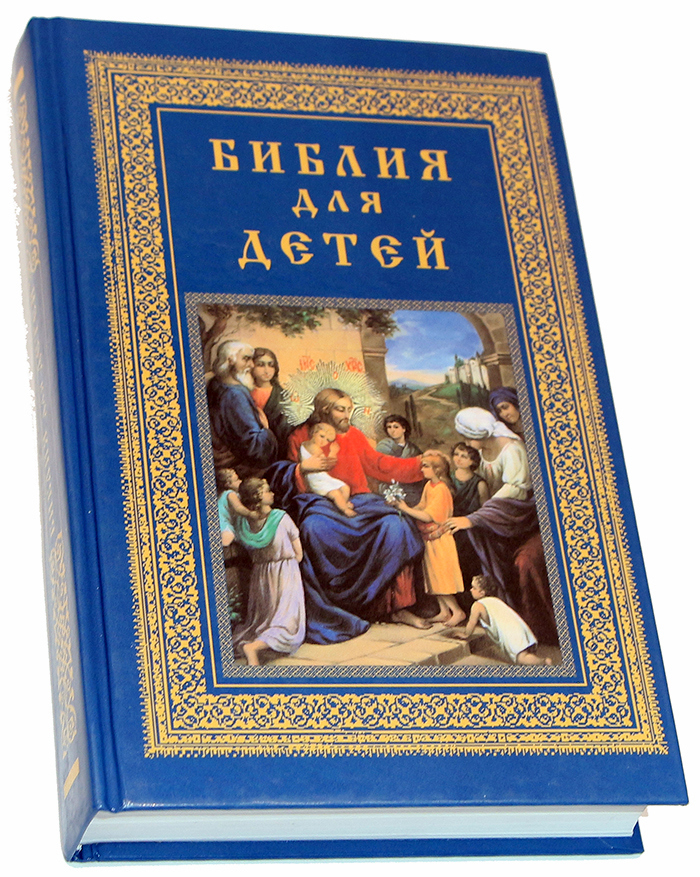 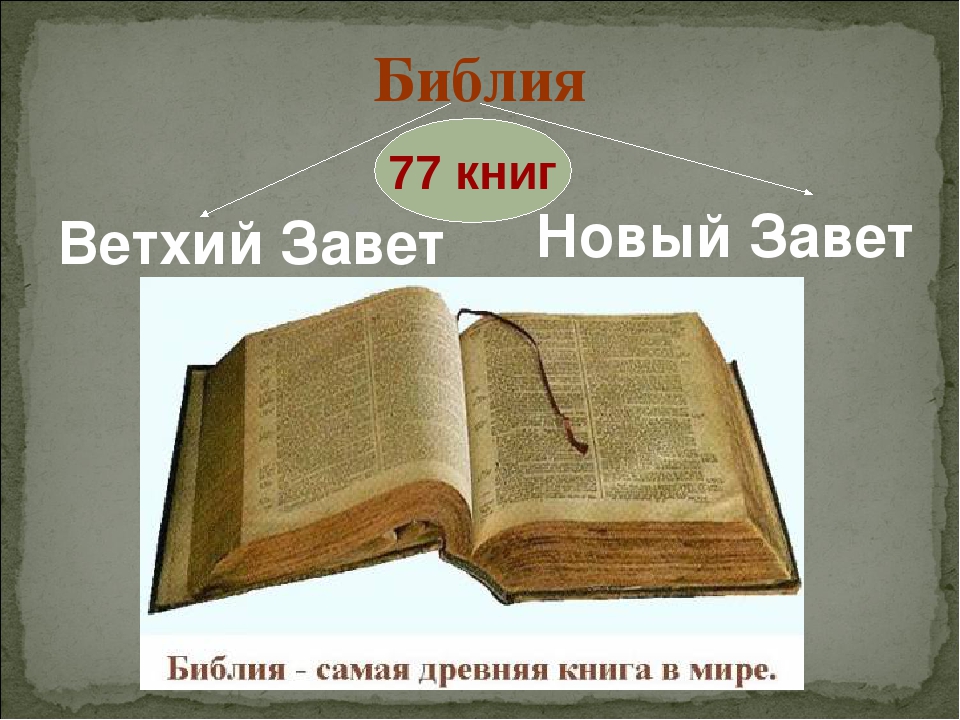 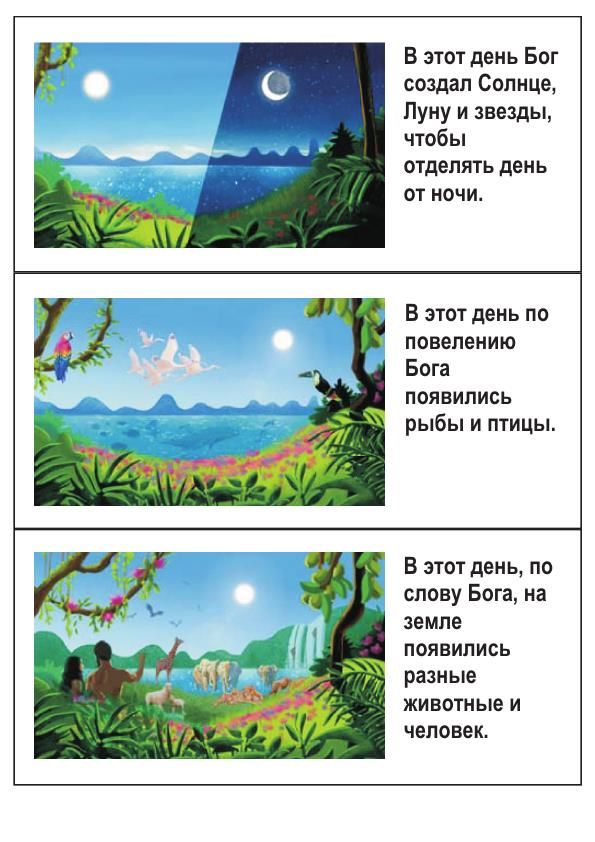 Сотворение мира
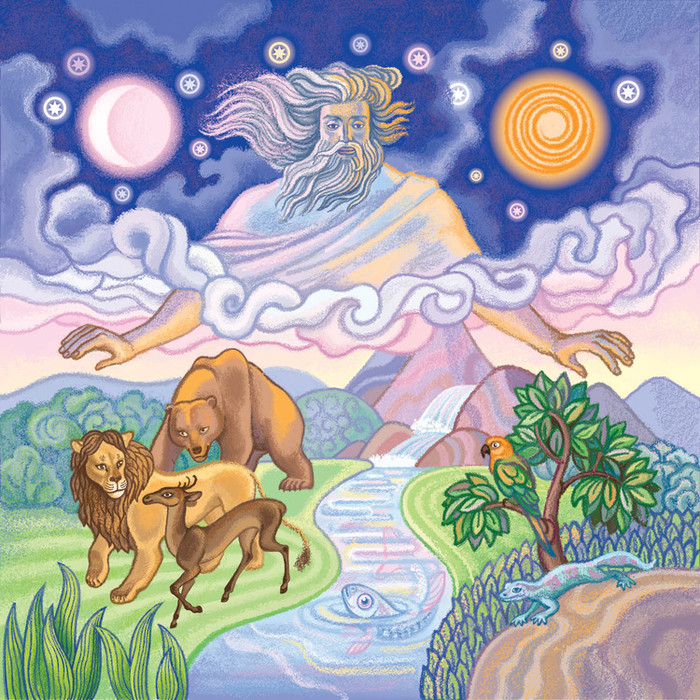 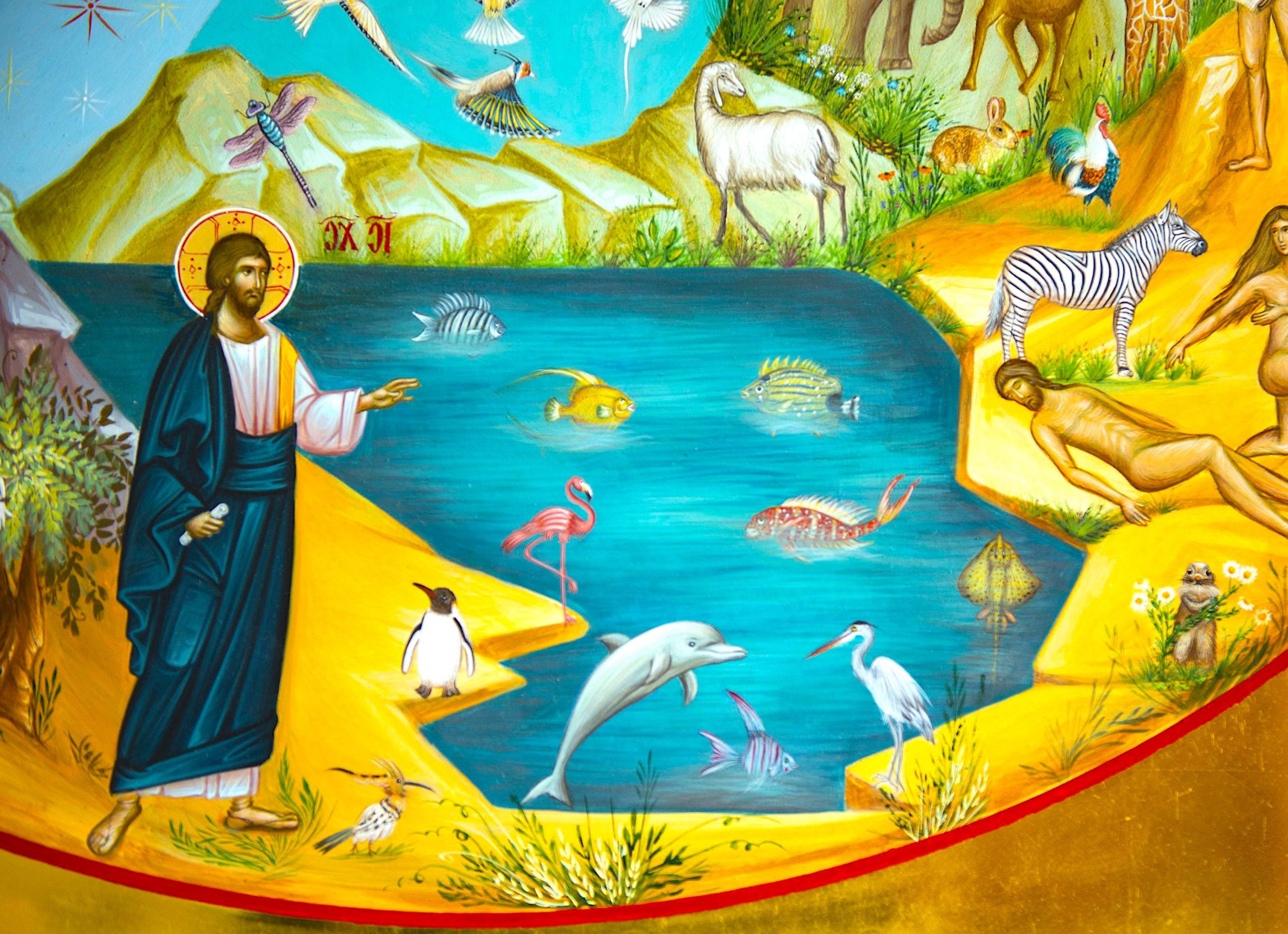 Жизнь первых людей
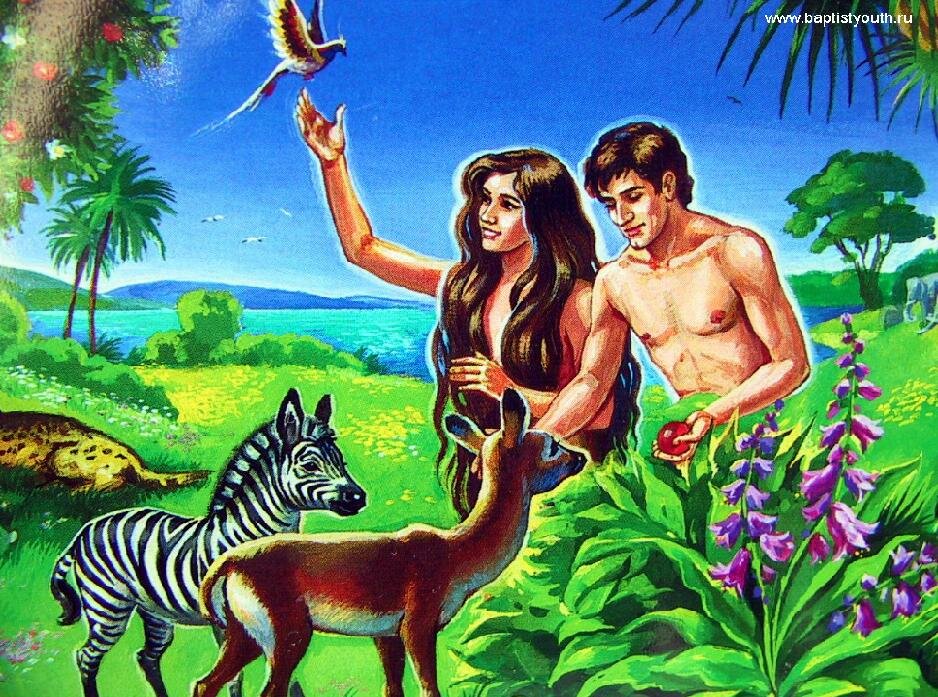 Вифлеемская звезда
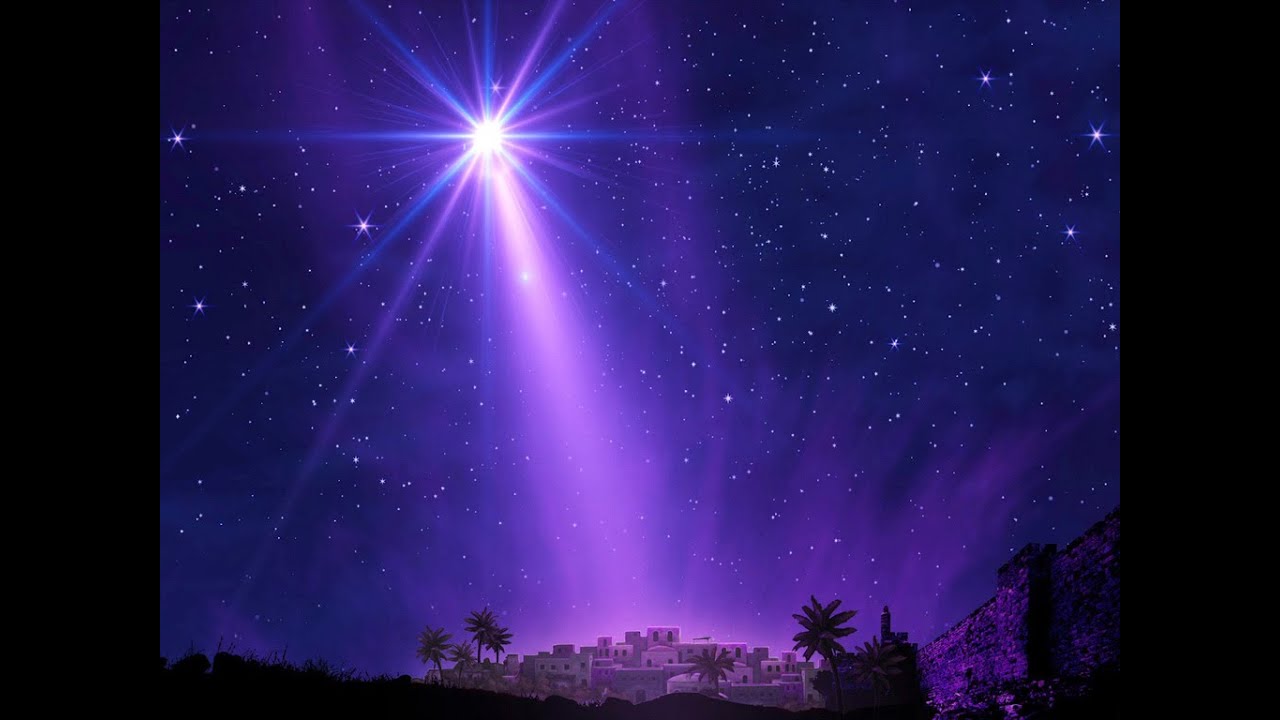 Рождество Христова
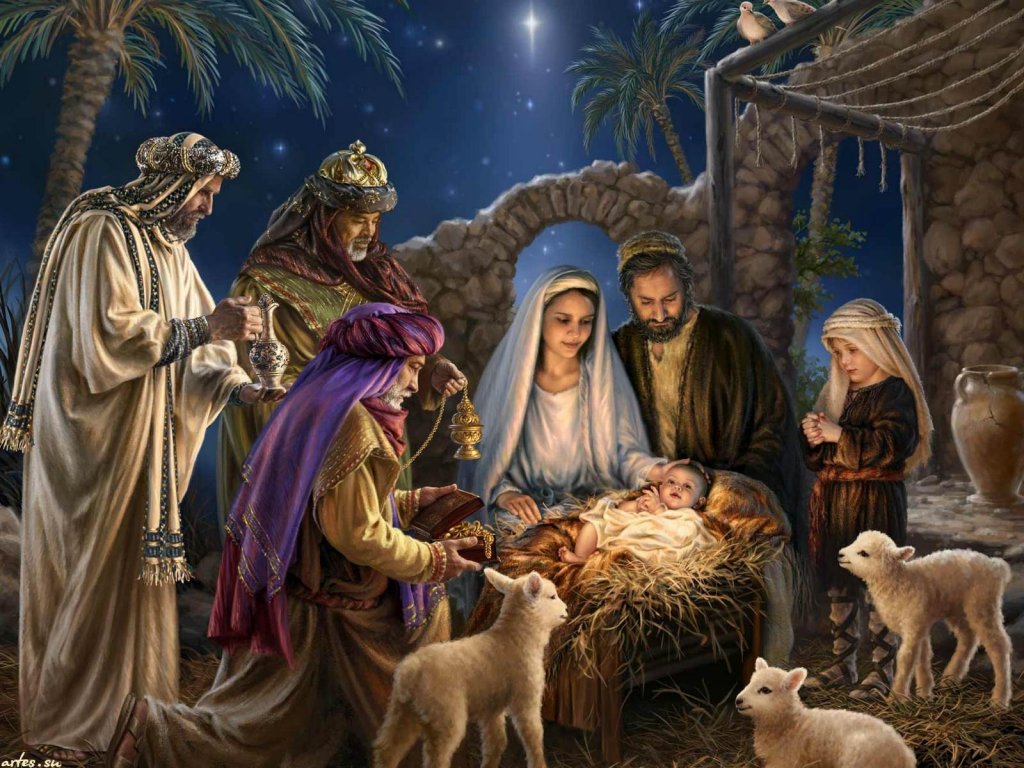 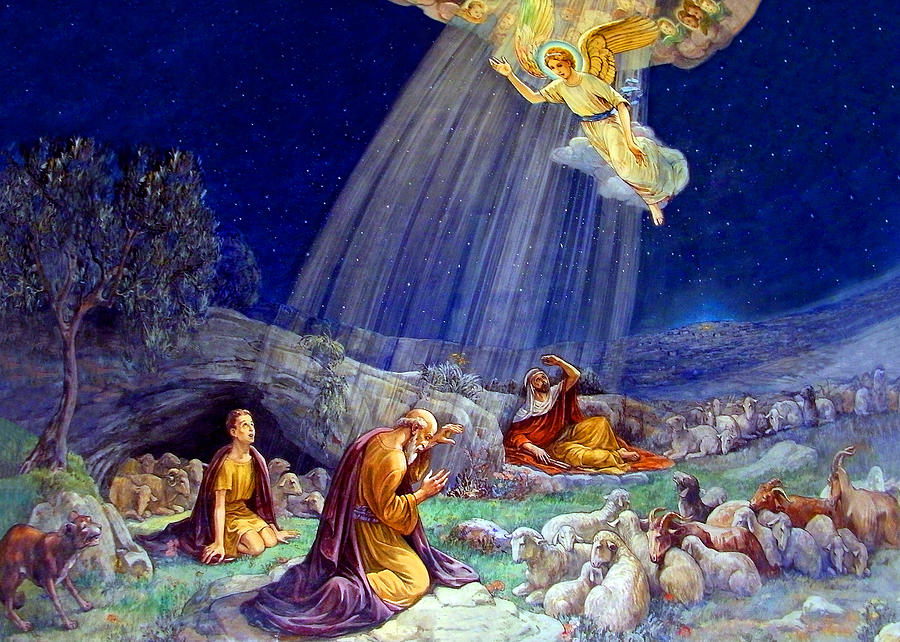 Крещение Иисуса Христа в Иордане
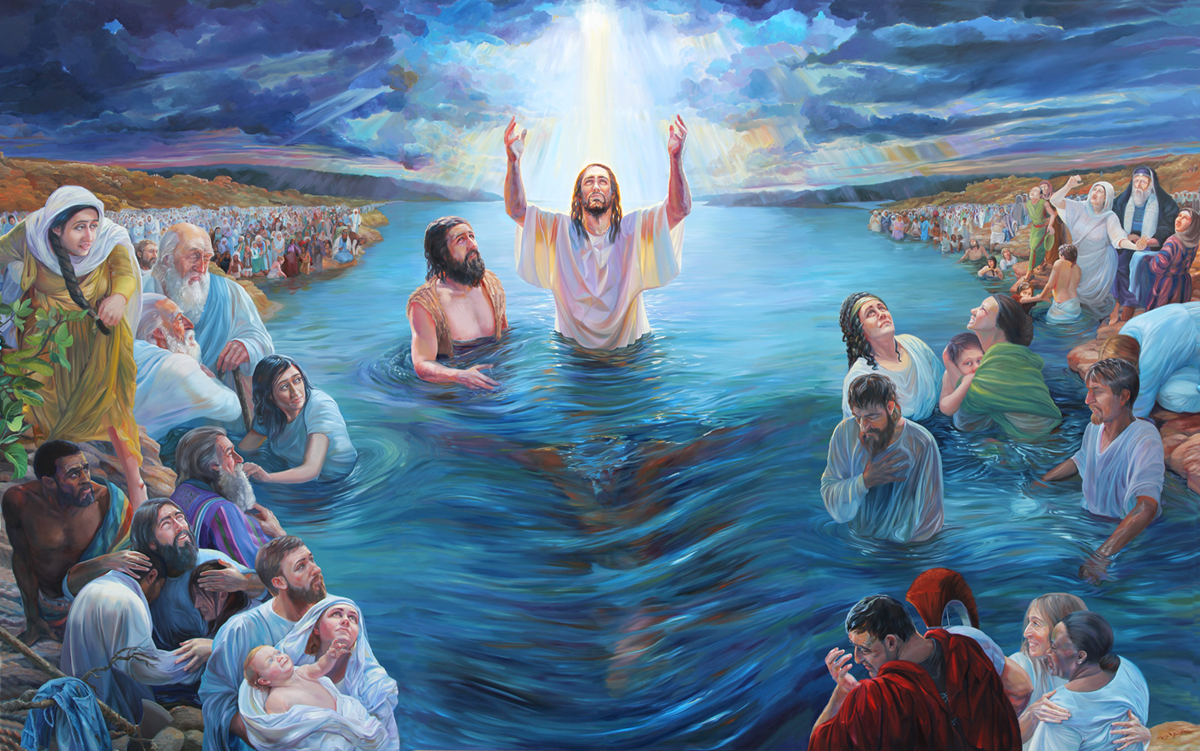 Господь учил людей быть  добрыми, рассказывал о Боге. Очень любил детей
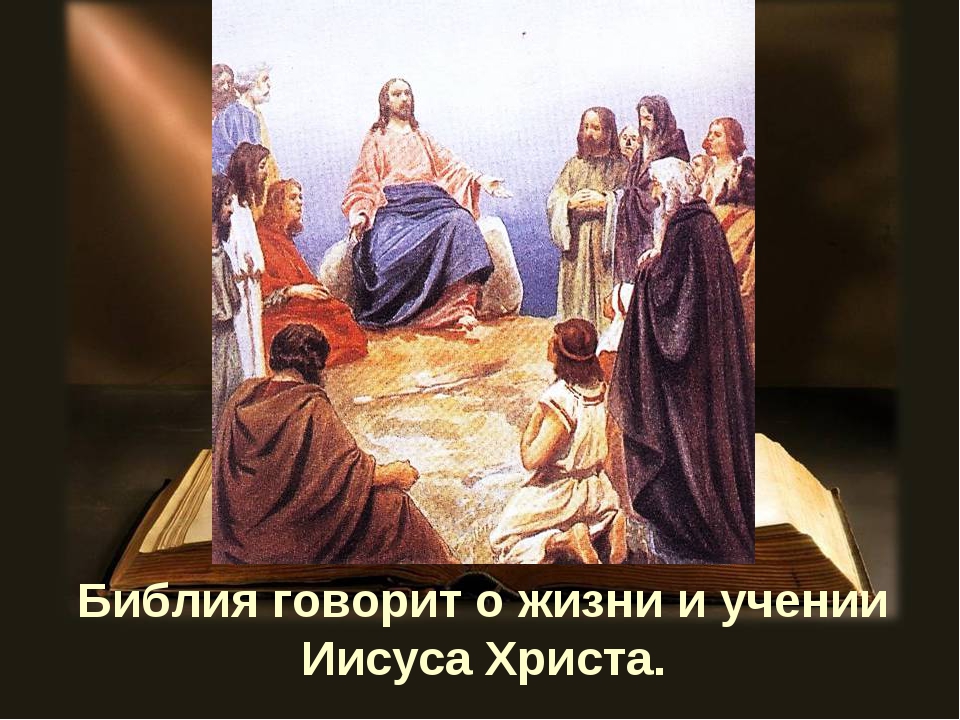 Злым людям, не нравилось то, о чём говорил Христос. И они его казнили самой страшной смертью - распяли на кресте.
Христос Воскрес
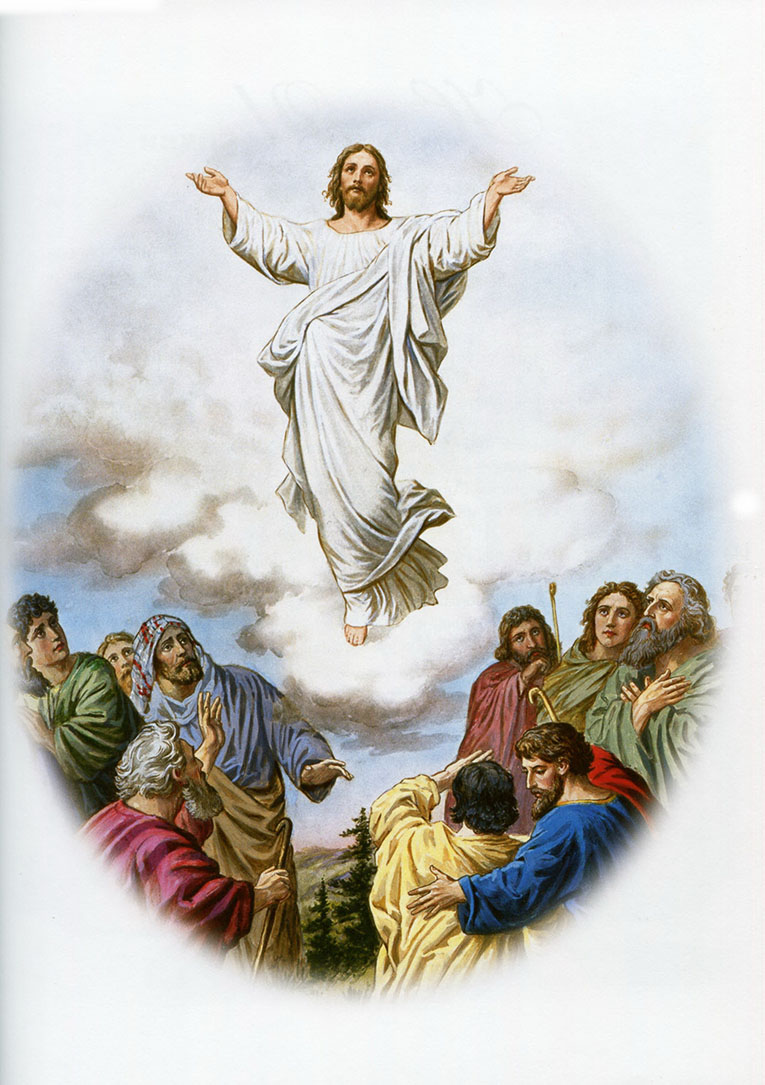 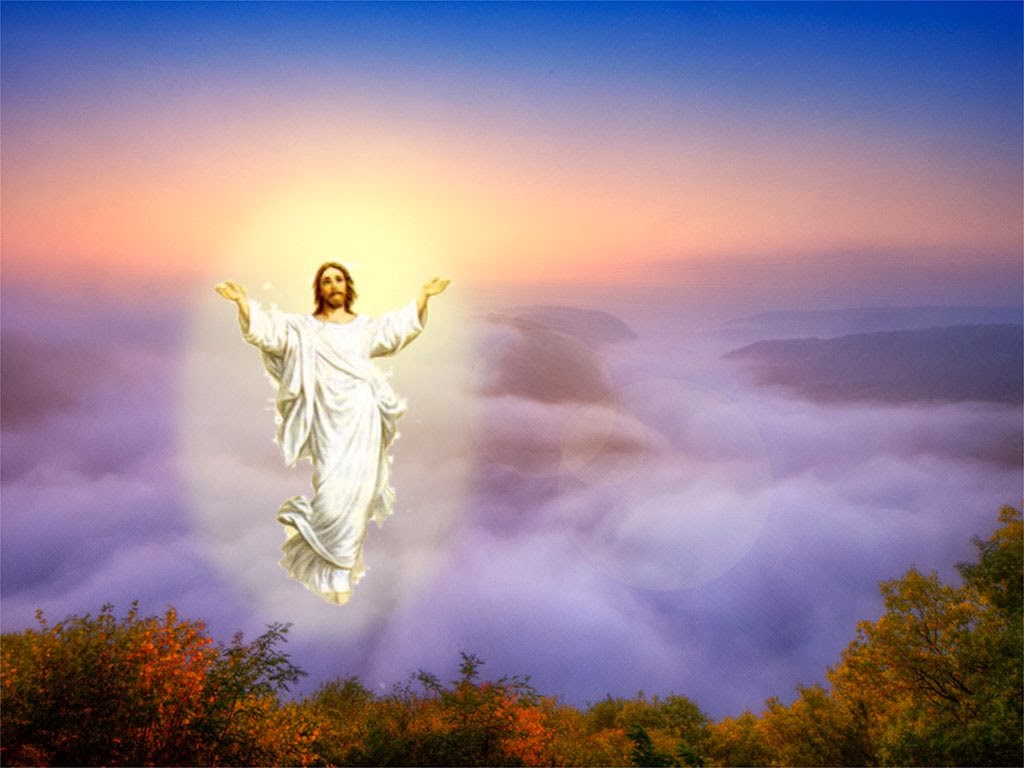 Физминутка
Море синее в волнах — двумя руками показываем волны.И ракушки на песках — присели, погладили ладошками песок.Рыбки плавают в воде — встали, сложили ладони и показали плавающих рыбок.Птенчики сидят в гнезде — присели, руки под подбородок.Ярко звездочки горят — встали, подняли руки вверх, «померцали» пальцами (все пальцы свели и резко развели)Нам о Боге говорят — указательным пальцем показали на небо
Игра «Угадай  картинку»
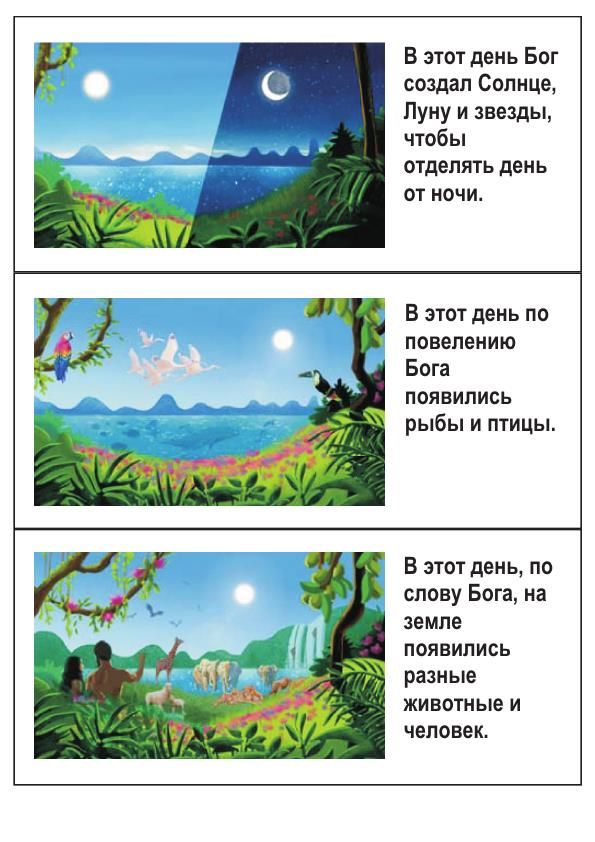 С чего начинается библия?
О чем   рассказывается в Ветхом завете
Как звали первых людей
 В  мир вошло Зло. Как обозначим зло, найдите картинку.
Что рассказывается в Новом завете?
Что показало, что Христос родился?
 Кто нашел младенца? Где он родился?
 Где крестился?
 Злые люди распяли Иисуса Христа. Картинка
Иисус Христос воскрес.
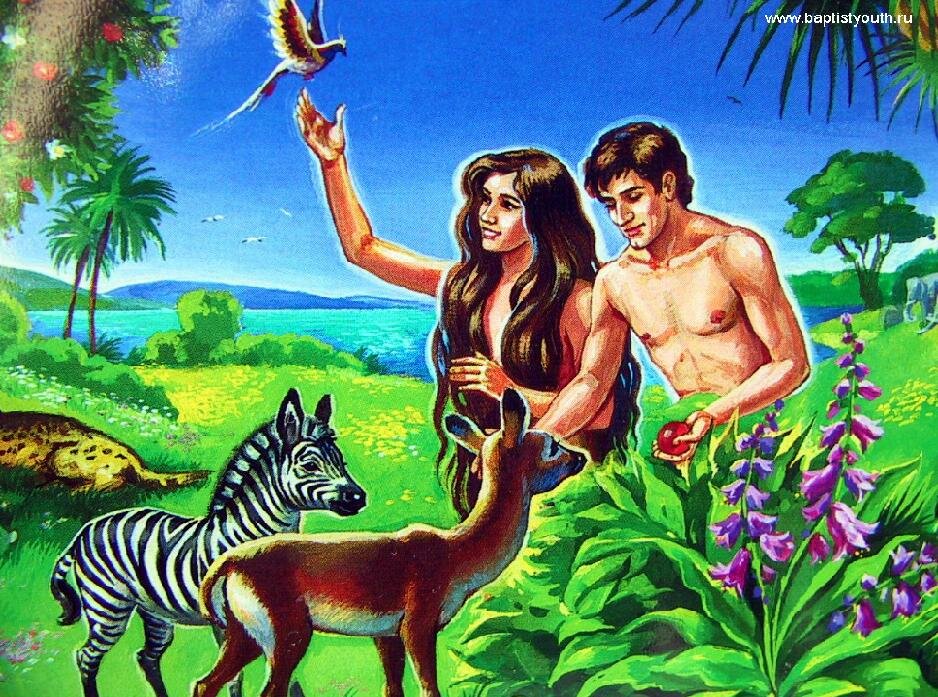 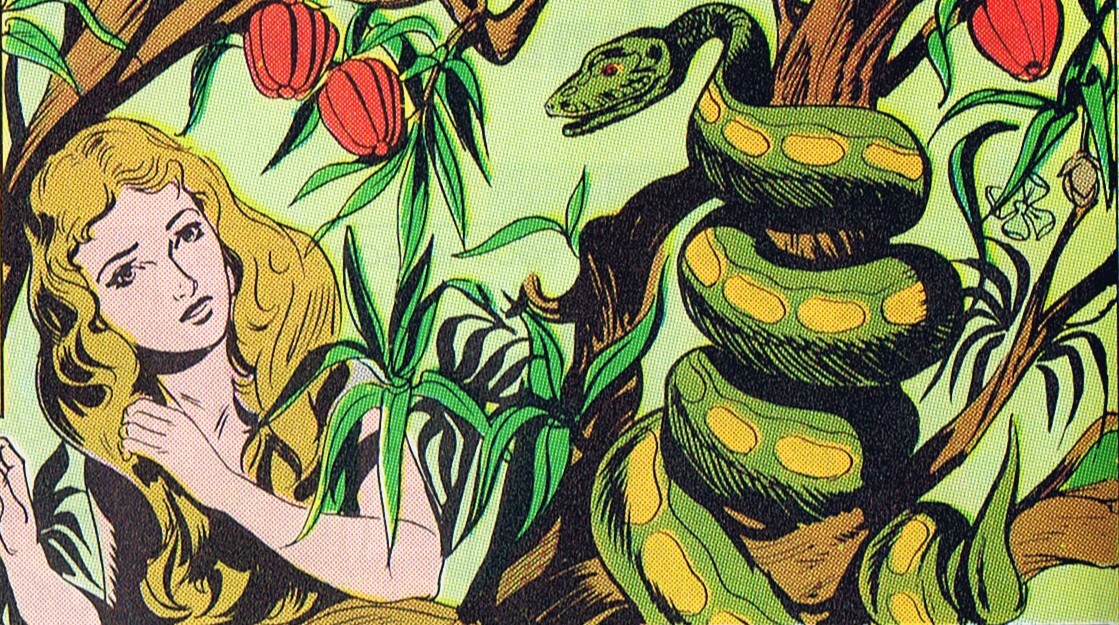 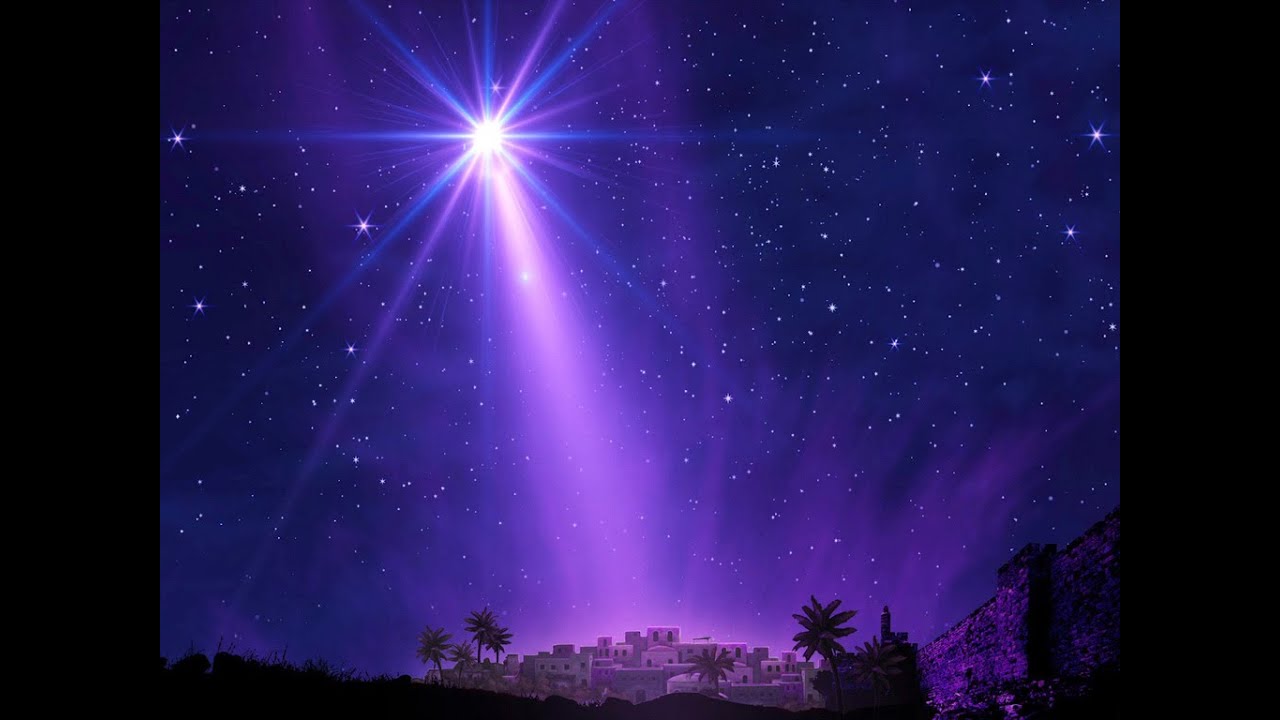 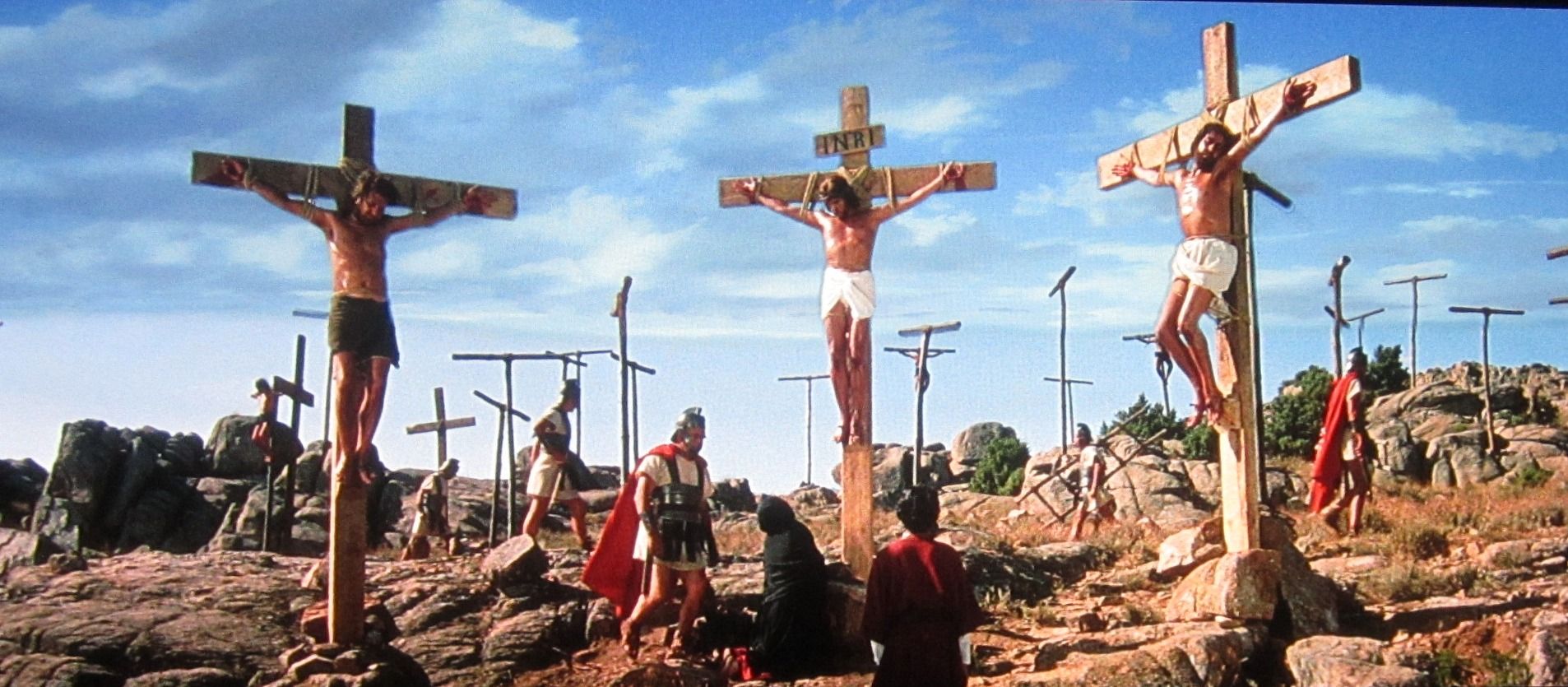 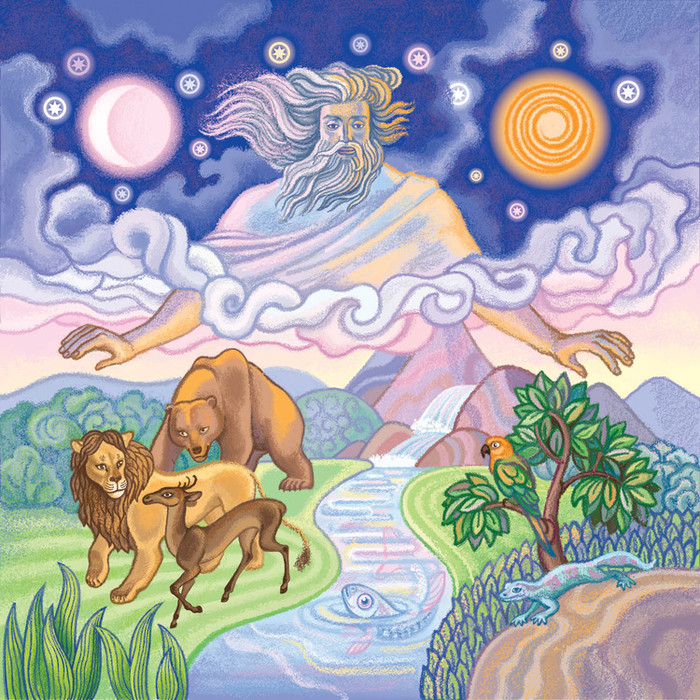 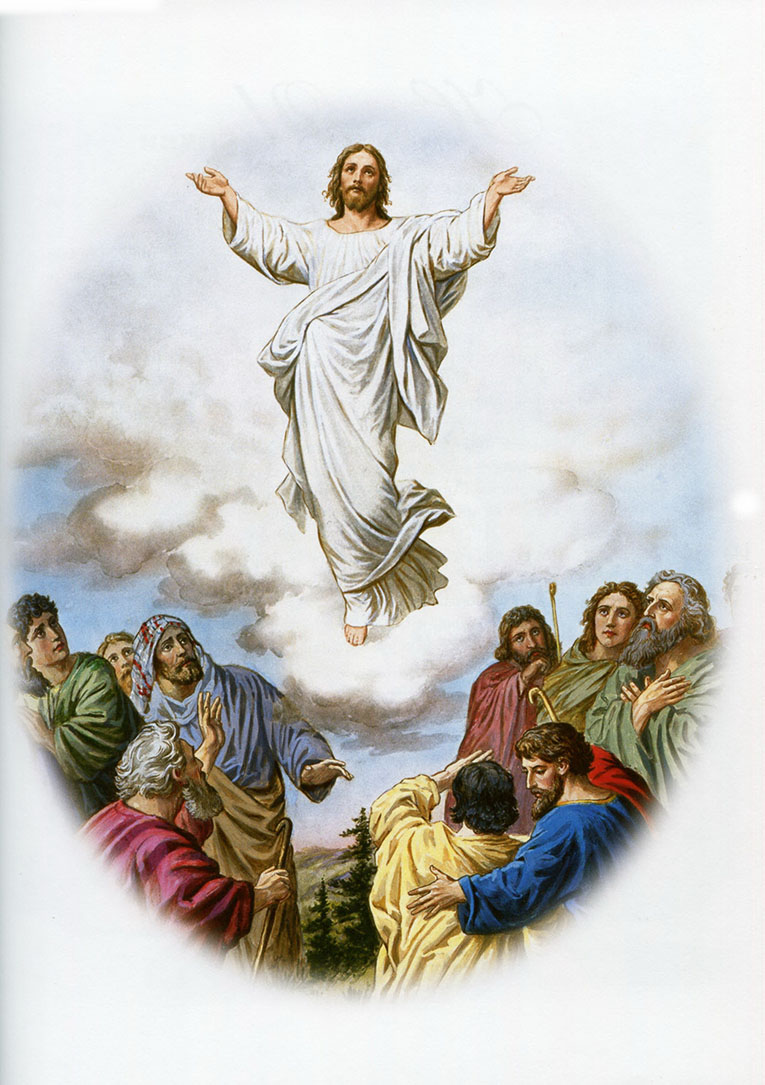 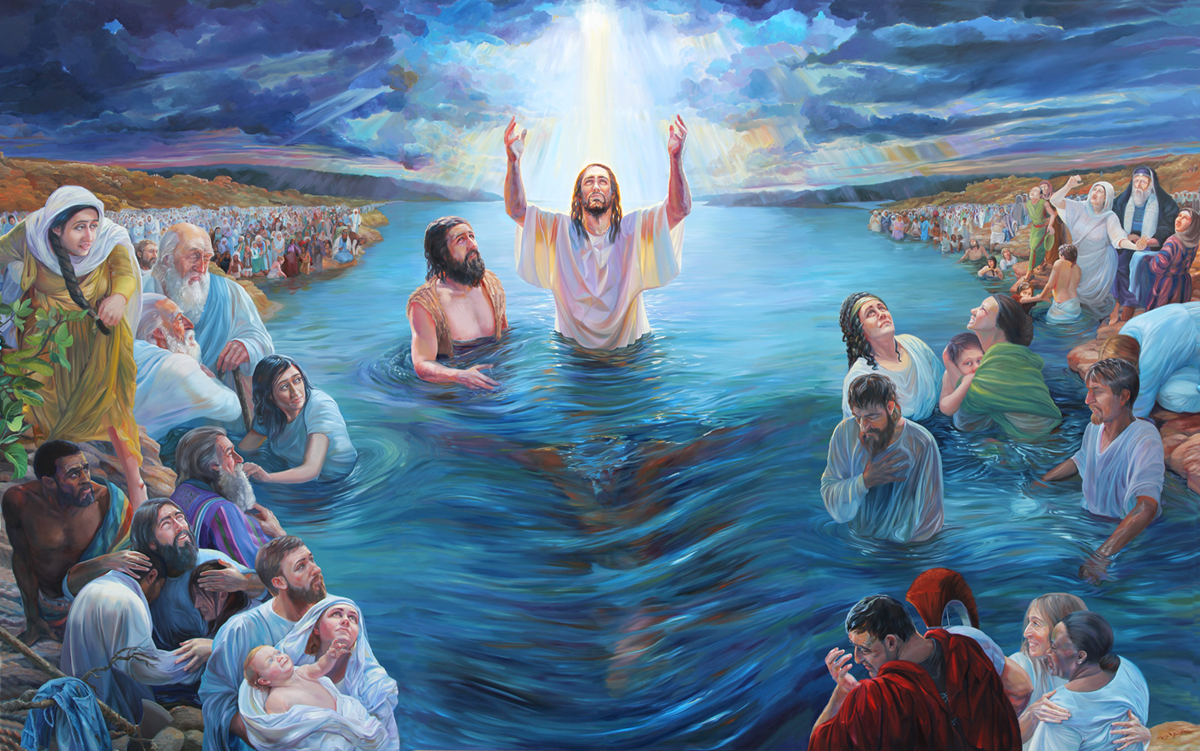 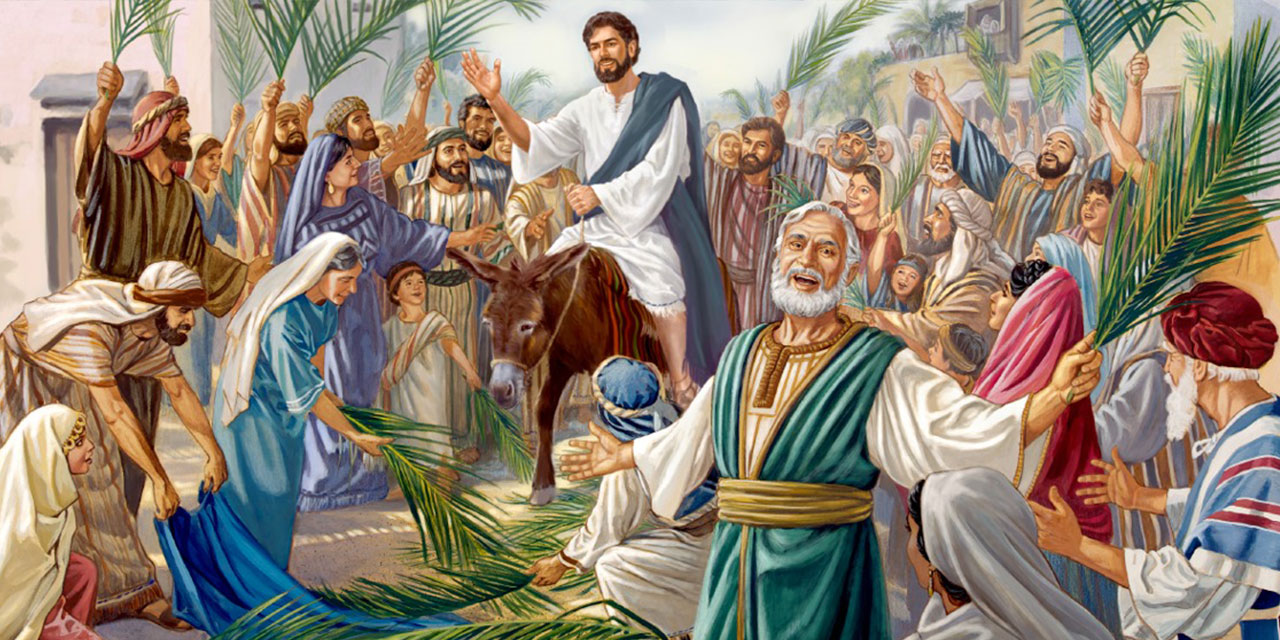 Спасибо за активное участие
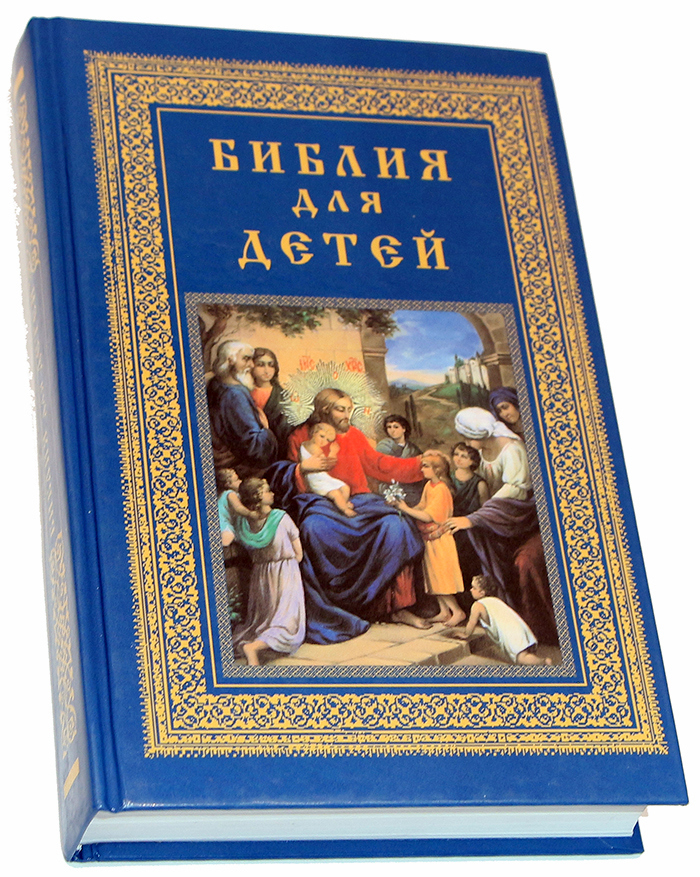 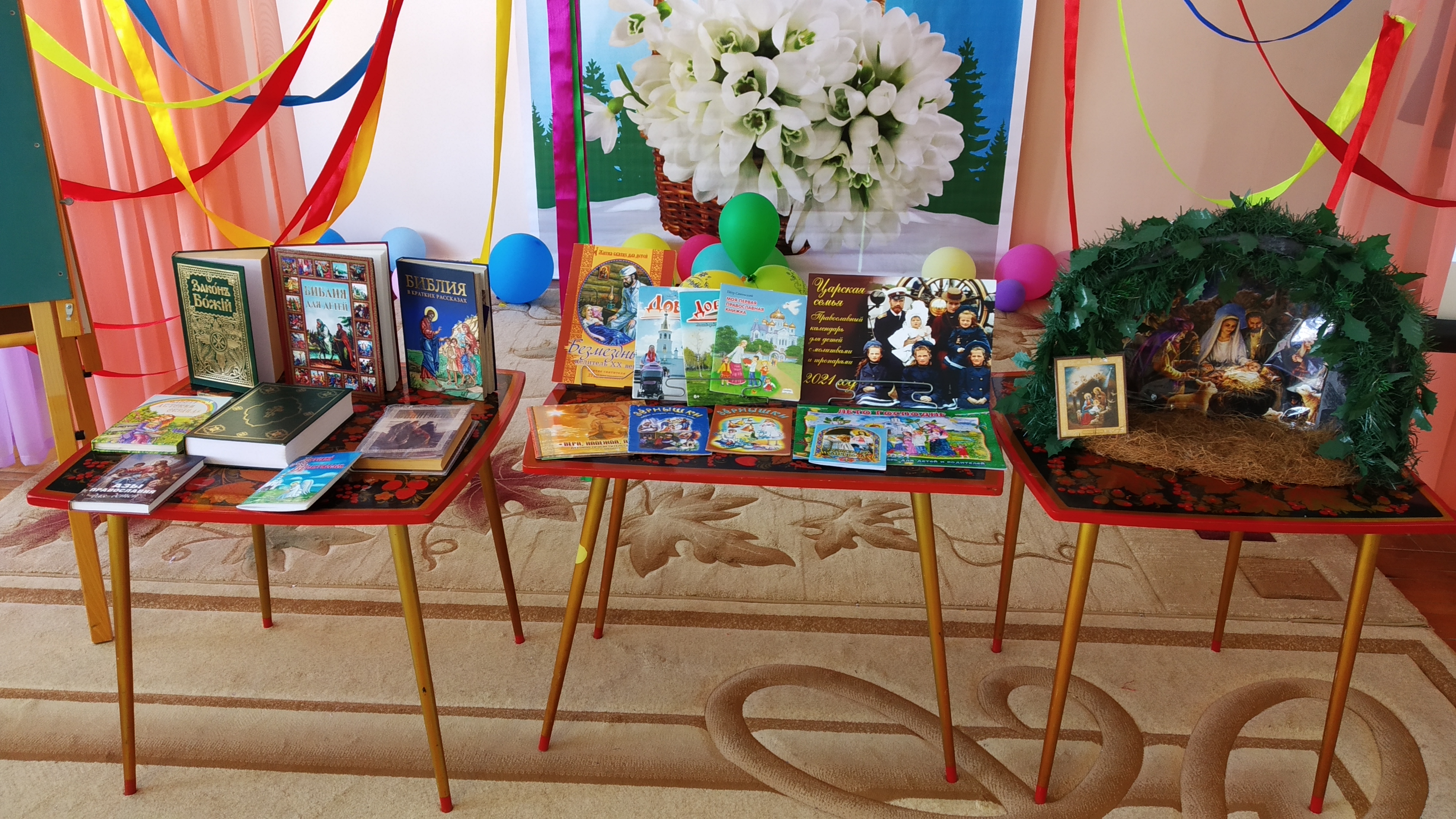 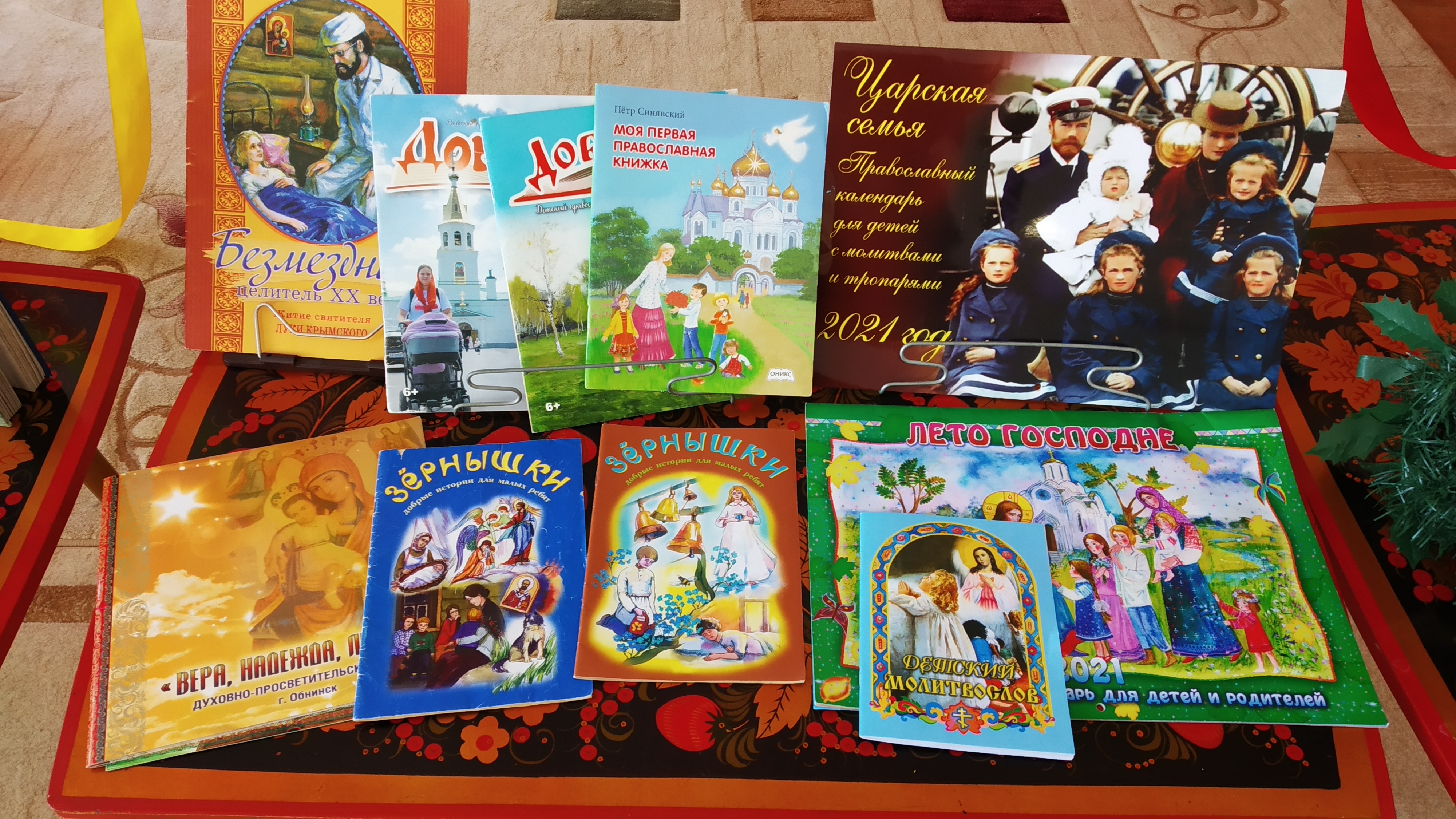